با مهرت سویم آمدی
با مهرت سویم آمدی، مرا نجات بخشیدیو در کنار تو من آرامی دارماینک برای این همه، لطف و مهر فراوانبا تسلیم قلب خود می‌سرایم
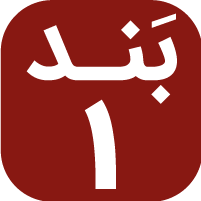 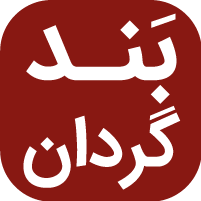 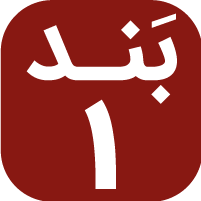 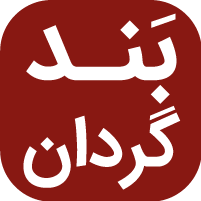 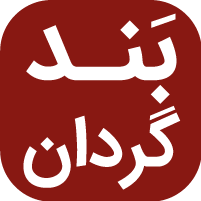 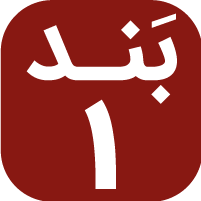 می‌خوانم شکر بهرتشکر بهرت، شکر بهرت، خداوندمی‌خوانم شکر بهرتشکر بهرت، شکر بهرت، خداوند
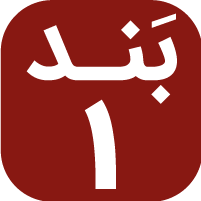 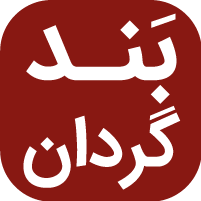 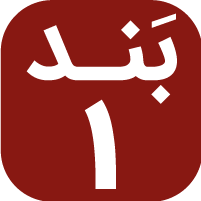 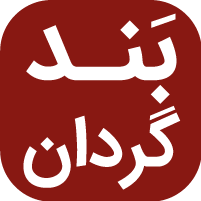 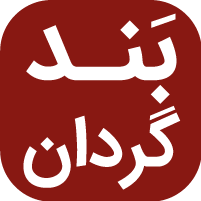 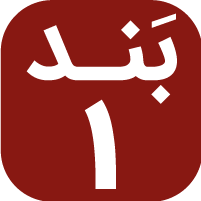 با مهرت سویم آمدی، مرا نجات بخشیدیو در کنار تو من آرامی دارماینک برای این همه، لطف و مهر فراوانبا تسلیم قلب خود می‌سرایم
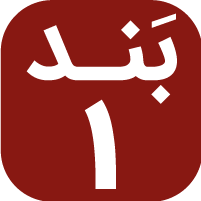 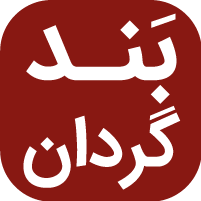 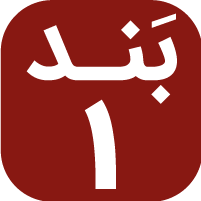 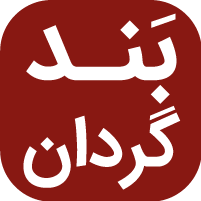 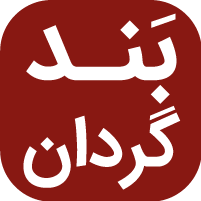 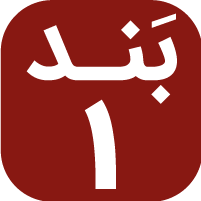 می‌خوانم شکر ای عیسیشکر پادشاه، شکرت منجی‌ام، عیسیمی‌خوانم شکر ای عیسیشکر پادشاه، شکرت منجی‌ام، عیسی
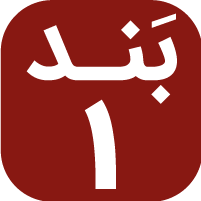 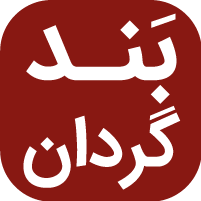 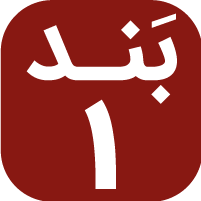 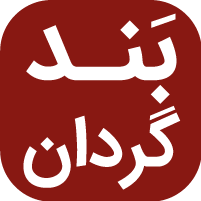 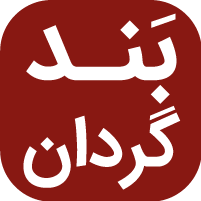 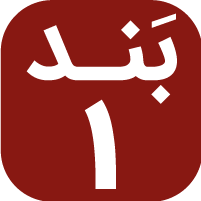